What were we doing in 1D?
Geometry Mathematical Reflection 1D
DHoM
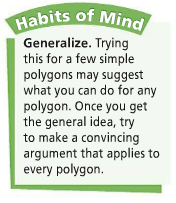 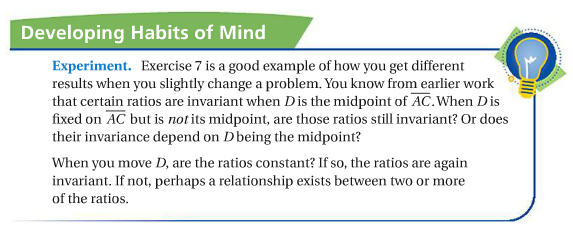 Vocabulary
Collinear points
Concurrent lines
Constant
Disc
Invariant
Invariant
Something that is true for each member of a collection.
Numerical invariant is also called a constant.
For example, the sum of interior angles of a triangle is invariant (180 degrees).
Because…
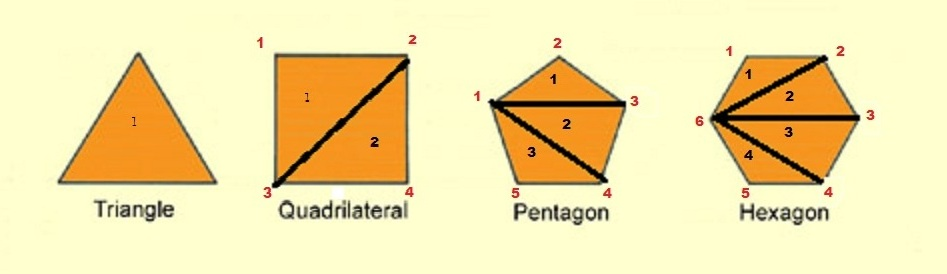 Midline Conjecture
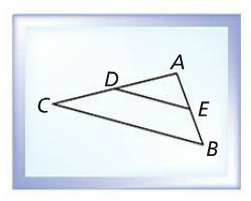 Concurrent lines
Concurrence of Perpendicular Bisectors
Concurrence of Angle Bisectors
Collinear Points
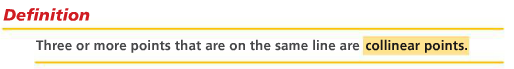 These points are not collinear.
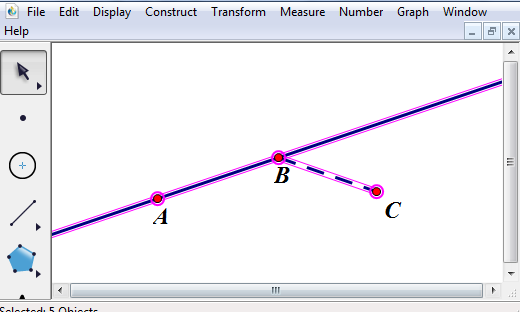 Discussion Question
What is an invariant?  
What kinds of invariants should you look for in geometry?
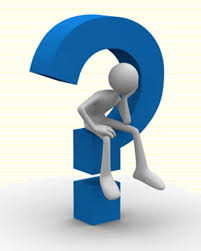 Discussion Question
What invariant relationship exists when a line parallel to the base of a triangle intersects thee other sides of that triangle?
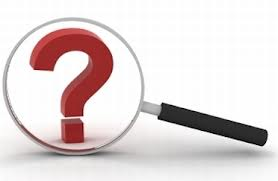 Discussion Question
What shape do you form when you connect the consecutive midpoints of a quadrilateral?
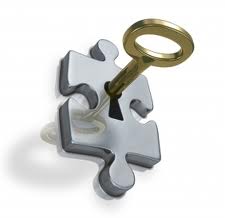 Problem 1
What is the sum of the measures of the angles of a pentagon?  Of a hexagon?
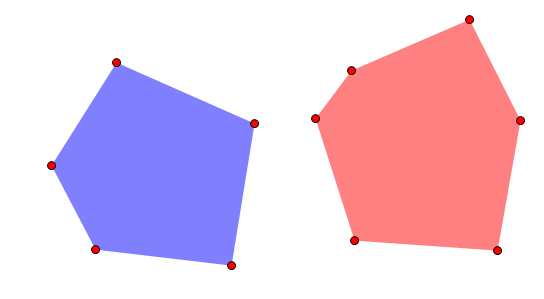 Problem 2
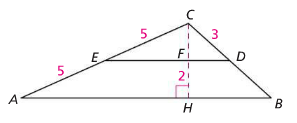 Problem 3
Draw a circle.  Place and label two fixed points on the circle.  Then place and label a third point on the circle that is not fixed.  Build segments from it to each of the two fixed points.
What invariant(s) do you notice in your construction?
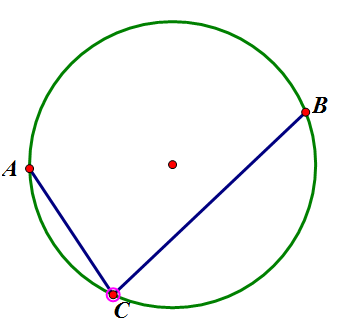 Problem 4
Are the medians of an equilateral triangle concurrent?  Explain.
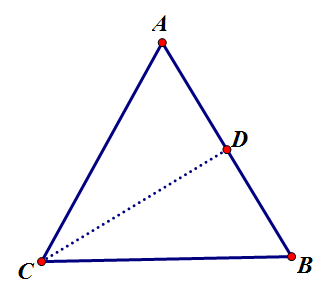 Problem 5
What invariants can you think of for a regular hexagon?  List as many as you can.
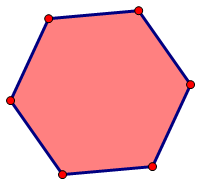